Občanská válka ve Španělsku
[Speaker Notes: Zárodky španělské občanské války lze hledat již v polovině devatenáctého století, již tehdy byl nastolen politický režim a politická kultura, která rozhodla o názorové a ekonomické krizi ve dvacátých a třicátých letech dvacátého století
Proto se nyní vraťme do poloviny devatenáctého století do období takzvané slavné revoluce, kdy část vojenských špiček povstala proti monarchii

, v jaké se Španělsko ocitlo před počátkem občanské války, 
- povíme si trochu více k Španělsku za dob monarchie, první republiky a Primo de Riverovy diktatury..]
Francisco Serrano y Dominguez
[Speaker Notes: 1868 – tzv. slavná revoluce – u moci ovšem zůstali generálové
 - každopádně měli své vlastní radikálně demokratické přesvědčení 
Nejvýznamnějším mužem tohoto období byl generál Francisco Serrano  - prosadil, aby byla monarchie zachována (přes odpor republikánů). 
- Serrano jmenován regentem a následně v r. 1869 přijaly kortesy novou liberálně demokratickou ústavu. Juan Prim se stal předsedou vlády a měl za úkol připravit volbu nového krále.

Při práci na nové ústavě rozkol
a/ Španělsko má být federálním státem (stanovisko republikánů) (spolkové země, regiony s vlastním vlivem)
b/ nebo unitárním státem (stanovisko radikálů) státem (jedna vláda).
Země se zmítala v chaosu - v prosinci 1874 situaci republiky vyřešila vzpura v Saguntu  - povstali vojáci podporujících krále Alfonse, armáda odmítla zakročit (není divu) a republika se zhroutila.
na trůn Alfons XII]
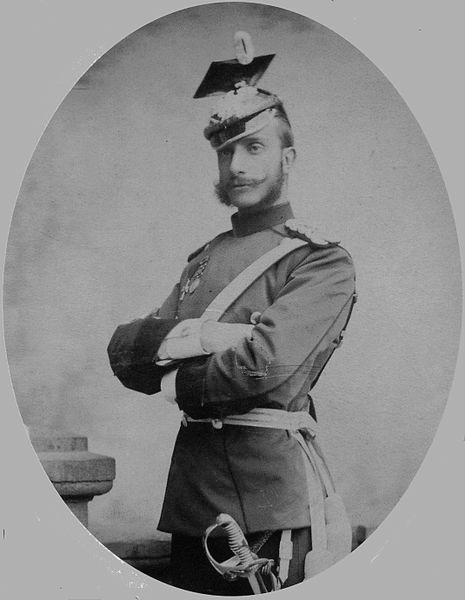 Alfons XII
[Speaker Notes: celým jménem Alfonso Francisco de Asís Fernando Pío Juan María de la Concepción Gregorio Pelayo

   První republika trvala ve ve Španělsku pouhé 2 roky a po dvou letech si vojenské kruhy dosadily zpět Alfonse XII. 

Španělsko se již nenavrátilo k tradiční podobě monarchie. K inspiraci došlo v Anglii, byl zaveden systém dvou stran.]
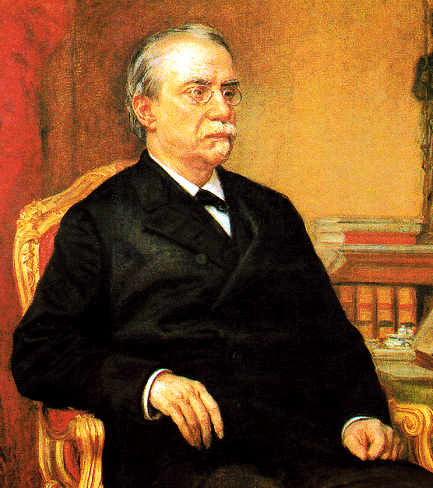 Antonio Cánovas
8.2.1828 – 8.8.1897 
Konzervativní strana
[Speaker Notes: První z nich byla Konzervativní strana, kteoru vedl Antonio Cánovas]
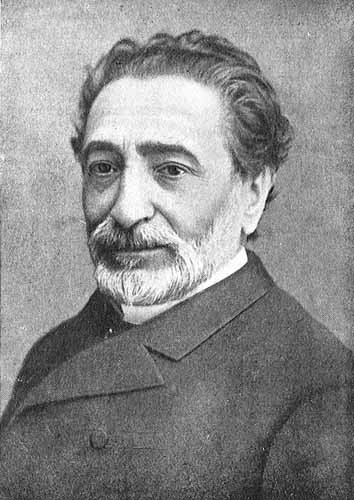 Mateo Sagasta1825-1903 Strana Liberální
[Speaker Notes: Druhou byla liberální strana. Vedl ji Mateo Sagasta. Obě strany se měly podílet na moci stejnou měrou pomocí takzvaného „systému pokojného střídání“. Výsledkem ovšem byly jan manipulace voleb a stálé zastoupení velkostatkářů, šlechty a duchovenstva ve vládě  - příliš silná a bohatá církev]
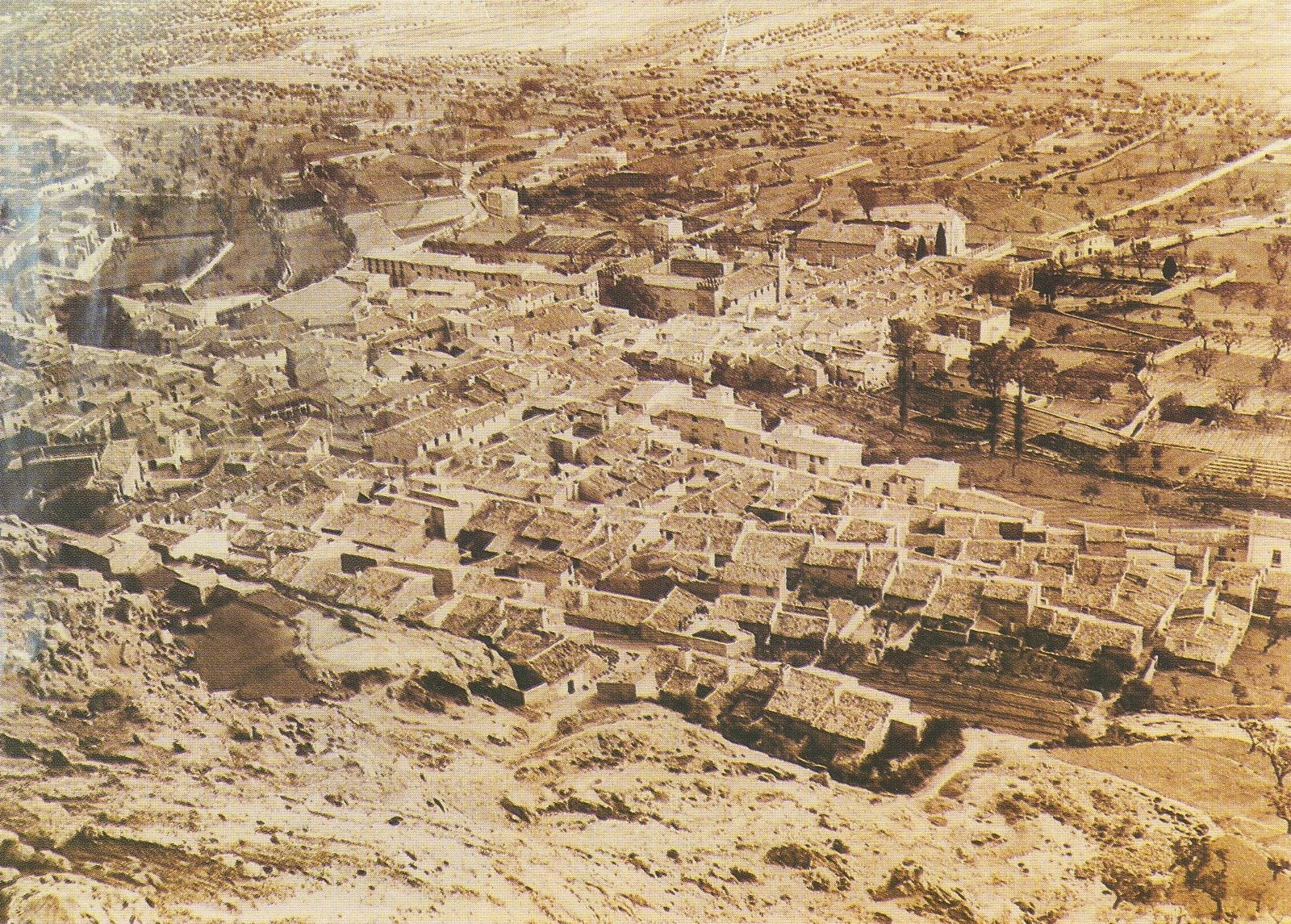 Zaostalé regionální oblasti – průmysl soustředěn kolem Barcelony
[Speaker Notes: Neskutečně zaostalé španělsko – průmyslová revoluce? Pche! Industrializace tak po vstupu do EU … chacha … každopádně  se nedá v 19. stol srovnávat s Velkou Británií … násilný pokus o industrializaci už roku 1850 – ovšem omezoval se především na Barcelonu a přilehlé oblasti (na Kubě byla ovšem zavedena železniční trať), teprve koncem 19. stol pronikla industrializace i do ostatních regionů
Proč?
průmyslová revoluce nastala ve Španělsku s takovým zpožděním oproti Evropě: 
opožděné zlepšování dopravní sítě, neskutečná negramotnost více než 80 % obyvatel 
politická nestabilita
nízká míra kapitalizace a hospodářské kultury

Španělsko bylo skutečně v krizi, nikdy to nebylo tak zřejmé, jako když přišla na konci 19. století válka s probouzející se novou velmocí]
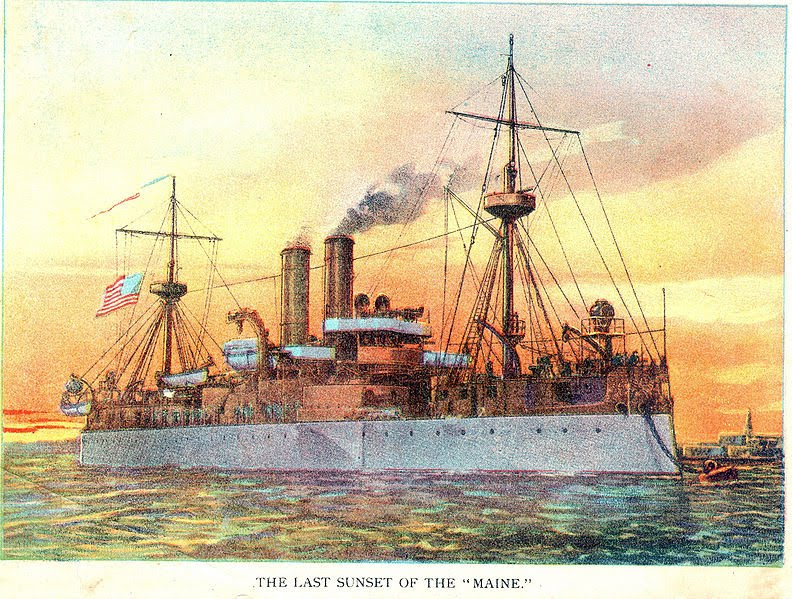 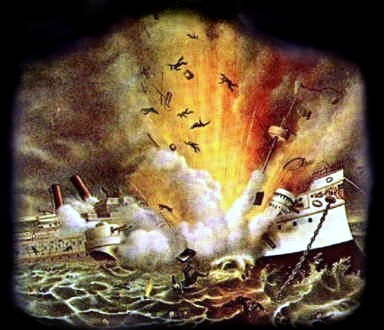 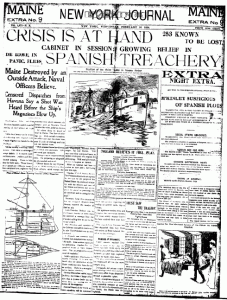 Exploze bitevní lodi USS Maine – noviny obviňují Španělsko ze zrady
[Speaker Notes: Španělsko-americká válka (25. dubna - 12. srpna 1898)

Dravá mezinárodní politika USA - podporují nezávislost Kuby – veteráni občanské války v nejlepším věku
španělské zámořské državy stojí v cestě 
konflikt vypuknul v reakci na výbuch na americké bitevní lodi USS Maine kotvící na Kubě – zřejmě kotel, neví se dodnes, ovšem tehdy obviněni španělští agenti + snaha Kubánských a Filipínských nacionalistů o osamostatnění – americká pomoc proti imperiální mocnosti
USA v reakci požadují, aby Šp. vyklidilo Kubu a Filipíny. Španělsko, které Kubu pokládalo spíše za Španělskou provincii než za kolonii, na ně reagovalo vyhlášením války.]
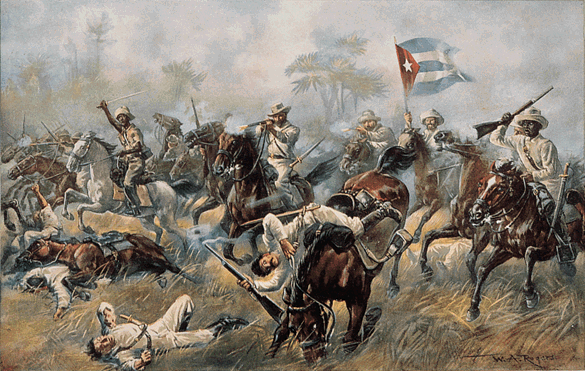 Španělsko-americká válka
[Speaker Notes: Španělsko ani mužstvo, ani výzbroj, ani finance –drtivě poraženo. 
Boje probíhaly na třech místech. 
Filipíny: zničení většiny španělského námořnictva  - Američané oblehli Manilu, kterou se jim ale nepodařilo dobýt až do konce bojů. Poté ji americká vojska obsadila a bránila vstupu filipínských jednotek
Guam: Během jediného dne bylo zajato všech 54 španělských vojáků, kteří ostrov bránili a odvezeno do filipínského zajateckého tábora. 
Kuba: Námořní bitva u Santiago de Cuba - všechny španělské lodi kromě jedné byly potopeny (jediná španělská loď šla ke dnu z vůle vlastní posádky)  - pozemní kampaň vedla k obklíčení španělských sil v Santiagu a Guantanámu. Santiago bylo nakonec dobyto, ale většina ztrát byla způsobena přehřátím a žlutou zimnicí, v důsledku které byla americká vojska nedlouho po konci bojů evakuována – na tlak Theodora Roosevelta – původně měla zůstat v karanténě na Kubě – epidemie žluté zimnice v USA.

Španělsko muselo po ztrátě většiny svých velkých válečných lodí přistoupit na pařížskou mírovou smlouvu, v rámci níž předalo Spojeným státům Kubu, Portoriko a část Španělské východní Indie (Filipíny a Guam). Zbytek španělské pacifické kolonie byl prodán Německu, které nově koupené území začlenilo do své kolonie Německá Nová Guinea.]
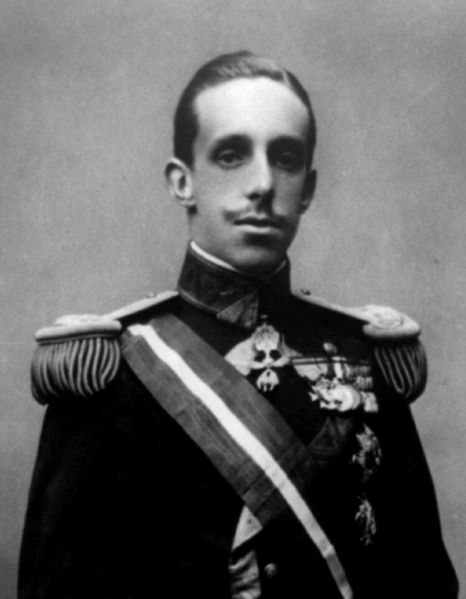 Alfonso XIII
1886-1941
Vláda: 
de Iure 1886-1931
de facto 1902-1931
[Speaker Notes: V roce 1902 nastoupil na trůn teprve šestnáctiletý Alfonso XIII. Ten provedl svou zemi první světovou válkou a díky důsledné neutralitě zažilo Španělsko oproti ostatním evropským mocnostem citelný hospodářský růst. Toho bylo ovšem dosaženo na úkor domácího obyvatelstva, jelikož většina potravin byla určena na vývoz, kdežto v samotném Španělsku chyběl se nedostávalo ani mouky a masa. I to přispělo k růstu vlivu prodělnických politických směrů]
Tři směry španělské politiky před rokem 1931
[Speaker Notes: Ve Španělsku došlo k vývoji tří hlavních politických směrů: socialistického (případně marxistického), anarchistický a křesťansko sociálního. Proč? Dělnické hnutí nebylo založené]
PSOE – socialistická strana 

	Partido Socialista Obrero Español, 


Založena 2.května 1879
V čele od začátku Pablo Iglesias	
Cíl – zastupovat zájmy dělnické třídy
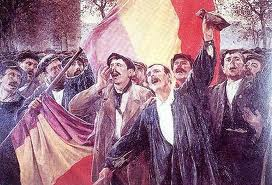 [Speaker Notes: Povězme si nyní trochu více ke španělské socialistické straně, jelikož bude hrát velice významnou roli v událostech druhé republiky a příčinách vzniku občanské války. 

PSOE byla založena již roku 1879 – vznikla k naplnění potřeb prvního opravdového španělského dělnictva 

Jejím cílem bylo zlepšení  situace pracujících
Oficiální oslovení mezi straníky zní compañero
. V průběhu devatenáctého století sice neměla na politické dění kromě organizace stávek zásadnější vliv, stávky ji však vynesly velkou podporu pracujících
během dvacátého století se PSOE vypracovala v jednu z nejsilnějších stran.  Založena byla otcem španělského socialismu , Pablem Iglesiem]
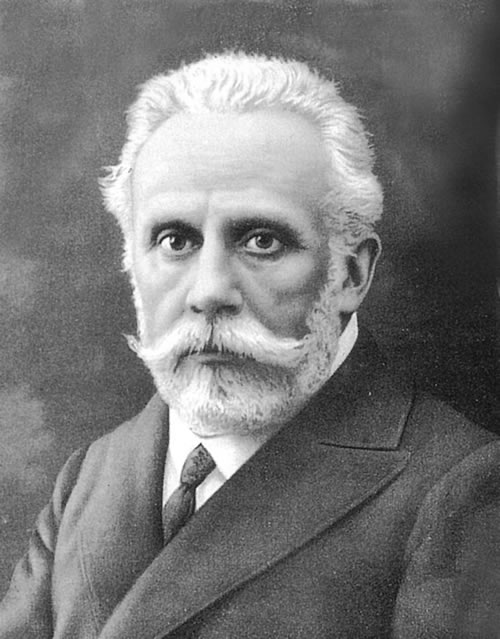 Pablo Iglesias
1850-1925

zakladatel PSOE a UGT

Otec španělského dělnictva a socialismu jako takového
[Speaker Notes: Pablo Iglesias
1850-1925

zakladatel PSOE a UGT
Otec španělského dělnictva a socialismu jako takového

Během Druhé republiky (od voleb 1936) byla PSOE součástí Lidové fronty a její vlády. Během občanské války se strana rozdělila do tří křídel: 
1) levicové marxistické prorevoluční křídlo (mělo blízko k POUM a anarchistům), 
2) centristické křídlo (ve shodě s komunisty se stavělo se proti spontánnímu zabírání továren a půdy) 
3) pravicové křídlo.]
UGT – Všeobecná unie pracujících 
  	Unión General de Trabajadores 
	
založena 12. srpna 1888
spolupráce s režimem Primo de Rivery 
úzká spolupráce s PSOE 
radikalismus 
výrazný příklon na levou stranu politického spektra
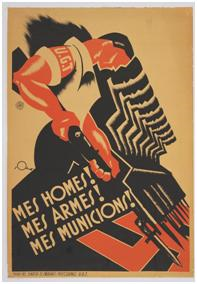 [Speaker Notes: UGT (Unión Generál de Trabajadores – Všeobecný svaz pracujících
socialistická odborová centrála (UGT) v roce 1888 
úzká spolupráce s PSOE – později (?) i formálně spojené
radikalismus 
výrazný příklon na levou stranu politického spektra]
CNT Confederación Nacional del Trabajo Všeobecná konfederace práceanarchistická reakční strana
[Speaker Notes: Anarchisté dlouho hledali vlastní politický směr
- základna většinou stejná jako u socialistů 

V roce 1910 se nicméně jednalo o založení zbrusu nové odborové organizace
(UGT), v ní však měl rozhodující vliv marxista Pablo Iglesias a Unie vystupovala tudíž velmi protianarchisticky. 

říjen listopad 1910 Ustavující kongres CNT - Kongres krásných umění barcelonská škola Krásných umění. 
Hlasy velké většiny zúčastněných – 96 zastoupených regionů rozhodlo o přeměně katalánské Dělnické solidarity na celošpanělskou Všeobecnou konfederaci práce (CNT). 
boj za emancipaci španělských pracujících

 CNT byla prohlášena za jeho hlavní prostředek a zcela v souladu s anarchosyndikalistickými názory se za adekvátní metody považovaly všechny nátlakové akce, zvláště pak celonárodní, časově neomezená a revoluční stávka. 

Životní a pracovní podmínky španělských dělníků se však v průběhu následujícího roku nepřestaly zhoršovat. 

CNT dala svůj souhlas ke generální stávce 
Předseda liberální vlády José Canalejas, přestože se jako první španělský politik pokoušel sociální otázku skutečně řešit, postupoval velice tvrdě. 

Stávky byly mnohde potlačovány násilím. Canalejas využil situace také k oslabení dělnických organizací. Ty byly označeny za protistátní, CNT byla zakázána a její pobočky uzavřeny. 
CNT vyšla z ilegality až v červenci 1914. 
Pro úplnost dodávám, že Canalejas podlehl 1. listopadu 1912 atentátu, který zorganizovala jistá anarchizující skupina jako pomstu za represe během stávek.]
Abd-el-Karim
1880-1963 
Vůdce beduínské guerilly proti Francouzům a Španělům

Jeho partyzánská taktika inspirací pro Ho Či Mina, Maa a Che Guevaru
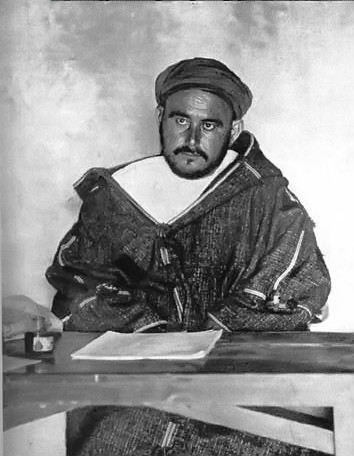 [Speaker Notes: Krizi vlády prohloubila v roce 1921 nečekaná porážka španělských elitních vojsk u Annualu v Maroku. Zvítězili nad nimi beduíni pod velením Abd-el-Karíma. Všichni si mysleli, že cokoliv může být lepší, než nejistota a nestabilita, které doprovázely předchozí vlády, diktatura tedy představovala jisté východisko.]
Gen. Primo de Rivera
	1870-1930

	1923-1930 diktátor
	
	Otec José Antonia Primo de Rivery
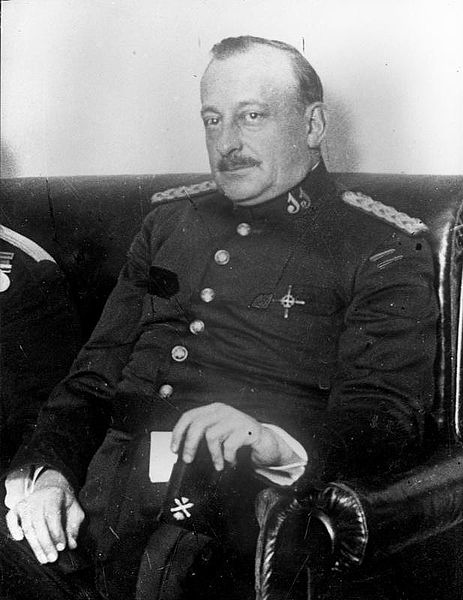 [Speaker Notes: Prvním španělským diktátorem se stal před Franciscem Frankem generál Primo de Rivera, 

nástup na počátku roku 1923 - velmi silná podpora i mezi socialistickými PSOE a UGT. 
Došlo ke zrušení ústavy a rozpuštění parlamentu a následovaly tvrdé represe proti anarchistům a separatistům. 

V armádě se dostali do vyšších pozic tzv. “afrikanisté“, rychle postupující mladí důstojníci, kteří uspěli během potlačování povstání v Maroku a s francouzskou pomocí tamější nepokoje uhasily v roce 1926, byli jimi například Sanjurjo, de Llano a Franco. Snažil se využít celosvětového ekonomického růstu 20. let.]
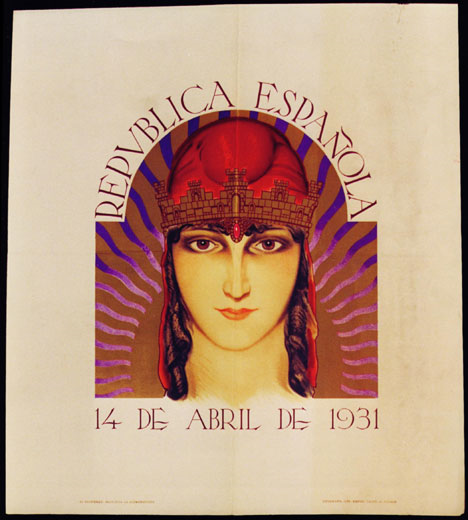 [Speaker Notes: S pádem ekonomické prosperity i vratkost diktatury. 
po zavedení dovozních kvót na španělské zemědělské produkty se sociální situace vyostřila. 
Riveru přestal podporovat i král, na nějž padala vina za vše, jelikož ho de facto do pozice diktátora dosadil. 
podporu stáhla i armáda vyděšená Riverovou opatrnou snahou prosadit její reformy 
Rivera odstoupil 28.1.1930, moc odevzdává  a odchází do do ústranní a později do Francie. Jeho vláda se neprojevovala pro diktátorské režimy tak tradiční krutostí. Málokdo ho miloval, ale také nebyl nenáviděn.

 Roztříštěné republikánské hnutí konečně začalo jednat se socialisty a když se uskutečnily demokratické komunální volby, vyhrála republikánsko-socialistická koalice ve 45 ze 52 hlavních měst provincií. Z tohoto tak jednoznačného výsledku vyplývá, že pro republiku se vyslovila i řada duchovních, vojáků a aristokratů. Král (ač veřejně neabdikoval) opouští 13. dubna 1931 Španělsko.
         14. dubna 1931 byla vyhlášena 2. španělská republika. Byly halasně svrženy znaky starého režimu, což bylo asi tak jediné, na čem se nová vláda dokázala bez dohadů shodnout.]
Periodizace druhé republiky
[Speaker Notes: Reformy (1931-1933): 
ústava – 1931
nová vláda – levicoví republikáni v čele s Manuelem Azañou.
pokusy o zavedení reforem k vyřešení škod zanechaných diktaturou
- Armáda – Moc důstojníků (na jednoho vojína 5 důstojníků) – když se funkcí nevzdáte, vezmeme je – odejděte do penze

Radikální (1934-1936): Po volbách 1933 vítězství pravicových stran, sociální nepokoje, levicové strany roztříštěné – nejednotný postup – veškerá jednání sabotují anarchisté – torpédují demokratický proces]
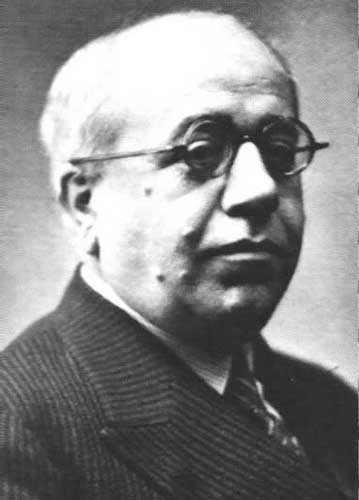 Manuel Azaña
1880-1940
Republikánská strana 
1931-1933 ministerský předseda

1936-1939 prezident
[Speaker Notes: symbolem vzestupu republiky i jejího úpadku se stal Manuel Azaňa]
Hlavní problémy Španělska 30. let
	
obecná zaostalost země
-majetek a vliv koncentrován v rukou církve, velkostatkářů 
90% vlastníků půdy (malostatkářů) obhospodařuje jen 20% půdy
separační tendence  - Baskicko, Asturie
rozdílné zájmy venkova a městských center
zaostalá armáda a odpor k její reformě
[Speaker Notes: Chudý venkov, zemědělství, silný tradiční katolicismus, města – poměrně silní socialisté

- shrneme li situaci počátku třicátých let - předseda vlády, Manuel Azaňa, se pokusil o reformy správným směrem. 
Poprvé se ve vládě objevili socialističtí ministři (např. Largo Caballero, který byl později předseda vlády). 
Vláda v nelehké situaci - snaha vyhovět radikálním voličům a zároveň zachovat pořádek i za cenu použití síly
nesourodost vládní koalice - změny byly pro jedny příliš radikální a pro jiné příliš mírné – nakonec nebyl spokojen nikdo. 
vládní koalice počátku republiky se po zásahu anarchistů rozpadla. Socialisté se odmítli spojit s republikány a anarchisté volby bojkotovali. Naopak pravicová opozice vytvořila jeden velký blok - CEDA.]
CEDA
Confederación Española de Derechas Autónomas 
	- založena: březen 1933 – Gil Robles
	- katolická, konzervativní
	- rozpor demokracie x fašismus x monarchie
	- vítězství ve volbách r. 1933 – nepožádána o vytvoření vlády, místo toho Lerrouxova vláda (s ministry CEDA)
	- zastavení Azaňových reforem
	- dominovala politickému dění do r. 1936
[Speaker Notes: V listopadu 1933 došlo k volbám, v nichž sjednocená pravice triumfovala. 
velká část jejích voličů si ale přála republiku, jen se bála radikálních reforem levice a zničení katolického stylu života 
opět bylo však dosaženo toho, že spokojen nebyl nikdo. Předsedou strany se stal  strany, Nejpravicovější část CEDA toužila po diktatuře a předseda strany,]
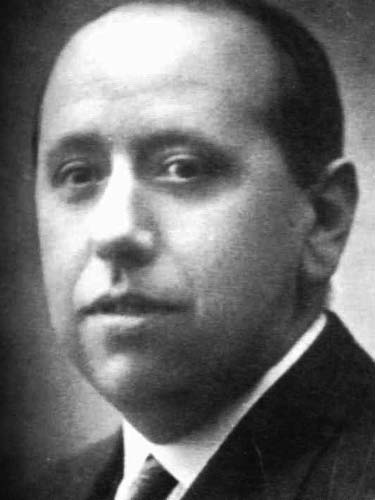 José María Gil Robles y Quiñones
	- 1898-1980
	- 1933 předseda a zakladatel CEDA
	- 1937 předchází konfliktu s Francem a rozpouští CEDA
[Speaker Notes: Gil Roblese, ji zklamal svým lpěním na demokracii a politické pluralitě. Naopak levice neustále viděla v Roblesovi extrémního pravičáka a byla přesvědčena, že v pro něj výhodné chvíli strhne „masku demokracie“ a uchvátí moc. Stejně tak jako jiné strany, měla i CEDA v této době svou vlastní mládežnickou organizaci., ty vždy citelně radikálnější než jejich mateřské strany, pouliční střety, atentáty, násilné demonstrace proto většinou bývaly právě v jejich režii. Celkově je rok 1933 rokem počátku radikalizace a přítomnosti násilí v politice.]
Alejandro Lerroux
1864-1949
Republikánská strana
min. vnitra, min. zahraničí za Azaňovy vlády
1933- … - 1935 – ministerský předseda
- Jeho kariéra skončila korupčním skandálem
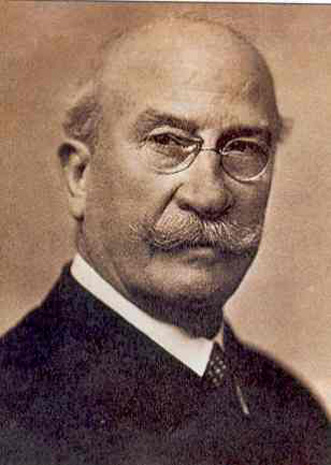 [Speaker Notes: Přestože CEDA získala ve volbách nejvíce křesel, prezident Alcala Zamora nepověřil Roblese sestavením vlaády, to dostal nakonec za úkol Alejandro Lerroux. Vládu se mu povedlo složit za pomoci dosazení zástupců CEDA na ministerské posty]
Politické proudy vrcholu druhé republiky

Reforma: Republikáni, umírnění socialisté

Reakce: Monarchisté (Karlisté i Alfonsisté)

Revoluce: 
		socialistická – Caballeristé v PSOE
		anarchistická (FAI-CNT)
		falangistická (Jons / Falanga, část CEDA)
[Speaker Notes: Když v roce 1934 konečně nastoupili ministři do úřadů v Lerrauxově vládě – levice na to odpověděla generální stávkou, která zvláště v Asturii zažila překvapivý úspěch a ovládla celou oblast. Povstání měla zpacifikovat cizincká legie a maročtí střelci pod vedením plukovníka Yagüe, jemuž z Madridu velel Franco. Ostřílené Marocké legie se s povstáním vypořádaly relativně rychle.

Nyní si přibližme mnohem blíže politické spektrum na vrcholu druhé republiky. V zásadě by se dalo rozdělit do 3 hlavních proudů. 
CEDA jako zřejmě nejsilnější strana se nacházela v krizi a byla rozpolcena mezi protichůdnými zájmy svých členů.]
1936 - Rozkol v PSOE
Indalecio Prieto


Largo Caballero


(Julián Besteiro)
[Speaker Notes: Podobná situace nastala i v socialistické straně PSOE, která se rozdělila na 3 proudy  - Chalupa 62-64]
Španělský fašismus - vznik extrémní pravice
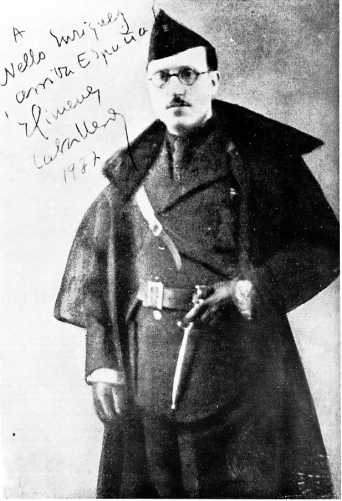 duchovním otcem Ernesto Gimenéz Caballero
 filozofický základ 
 La Gaceta Literaria
 vzor v Mussoliniho Itálii
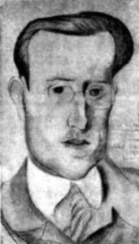 [Speaker Notes: Monarchisté Calva Sotela + Fašisté 

Podobná situace nastala i v socialistické straně PSOE, stranu sice de Facto vedl která se rozdělila na 3 proudy  - Chalupa 62-64]
Ramiro Ledesma Ramos
1905-1936

Esejista, spisovatel

Caballerovi filozofické myšlenky myšlenky rozvíjí do praxe 

uvádí fašismus do španělské politiky

1931 zakládá JONS
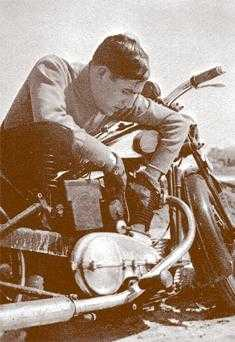 [Speaker Notes: Monarchisté Calva Sotela + Fašisté 

Podobná situace nastala i v socialistické straně PSOE, stranu sice de Facto vedl která se rozdělila na 3 proudy  - Chalupa 62-64]
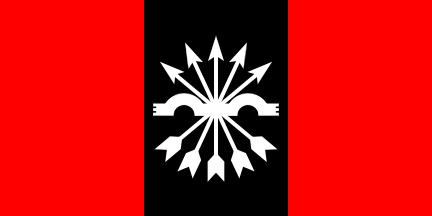 JONS
1931 – Ledesma zakládá JONS – Juntas de Ofensiva Nacional Sindicalista – Výbory pro národně syndikalistickou ofenzivu
rozpolcená mezi tradicí a modernou 
do roku 1932 zcela pasivní
malý význam až do roku 1934
spojuje se s Falangou
[Speaker Notes: 1931 – Ledesma zakládá JONS – Juntas de Ofensiva Nacional Sindicalista – Výbory pro národně syndikalistickou ofenzivu
rozpolcená mezi tradicí a modernou 
do roku 1932 zcela pasivní
malý význam až do roku 1934
spojuje se s Falangou]
José Antonio Primo de Rivera- syn bývalého diktátora- duchovní zakladatel falangistického hnutí - zakladatel Falange Espaňola
[Speaker Notes: Další novou pravicovou stranou byl Národní blok Calva Sotela s monarchistickou orientací. – vznikl 1936. 
Společně s Fašisty proti parlamentní demokracii.]
FalangaFalange Espaňolavznik v říjnu 1933
[Speaker Notes: Další novou pravicovou stranou byl Národní blok Calva Sotela s monarchistickou orientací. – vznikl 1936. 
Společně s Fašisty proti parlamentní demokracii.]
Spojení JONS a Falangy
[Speaker Notes: Další novou pravicovou stranou byl Národní blok Calva Sotela s monarchistickou orientací. – vznikl 1936. 
Společně s Fašisty proti parlamentní demokracii.]
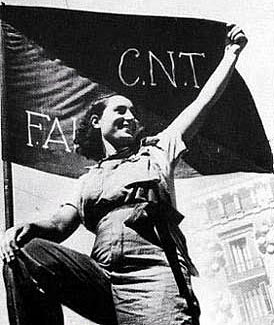 [Speaker Notes: CEDA byla v hluboké krizi způsobené neúspěchy, kompromisy s ostatními stranami a skandály, do nichž byli zapleteni vysocí představitelé strany.


Poslední volby republiky v roce 1936 – vítězí naprosto jasně lidová fronta – levicová koalice PSOE, Izquierda Republicana a Unión Republicana - Azaña znovu prezidentem. 
- Zavražděn Calvo Sotelo (údajně přčina začátku války)]
gen. José Sanjurjo
	1872-1936

Monarchistické kořeny
Po střetu s Manuelem Azaňou odchází z armády
1932 sanjurjada – vedl neúspěšné povstání proti republice
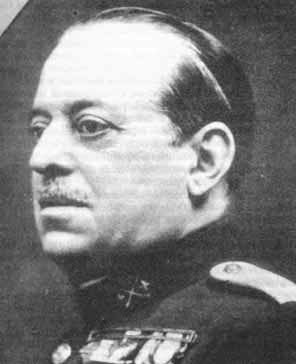 [Speaker Notes: 18. července 1936 – vzbouření koloniálních jednotek v Maroku, pak na Kanárských ostrovech a Baleárách – vedl Sanjurjo

1932 – povstání – útěk do Portugalska – diktátorský režim doktora Salazara 
Rozhodný odpor republikánských sil – udrželi 2/3 země (Madrid, Katalánsko, Baskicko, Astůrie X povstalci (Galície, Navara, León, Kastílie, Sevilla, Andalůzie) - havárie]
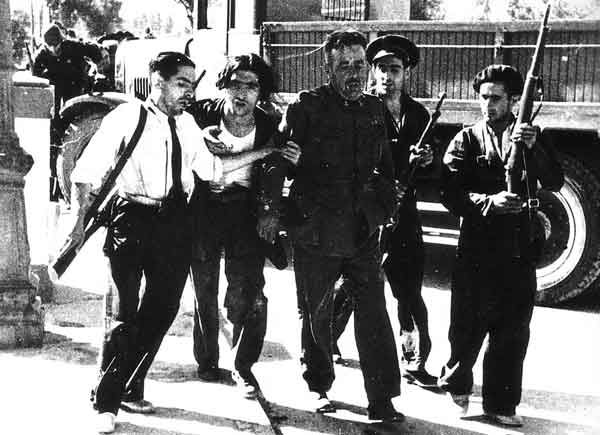 Poslední cesta povstaleckého velitele Ortize
[Speaker Notes: popravy byly nazývány paseos (paseo = „procházka“, „projížďka“) a probíhaly tak, že za město byli odvezeni lidé, které pak ozbrojení příslušníci postříleli. Mezi případy takového vraždění patří např. zastřelení básníka a dramatika Federico García Lorcy frankisty, nebo vyvraždění osazenstva barbasterského semináře republikány.]
Gen. Emilio Mola
	1887-1937

Narozen na Kubě španělskému důstojníkovi
Vojenský stratég
Zemřel při letecké havárii díky špatnému počasí (?)
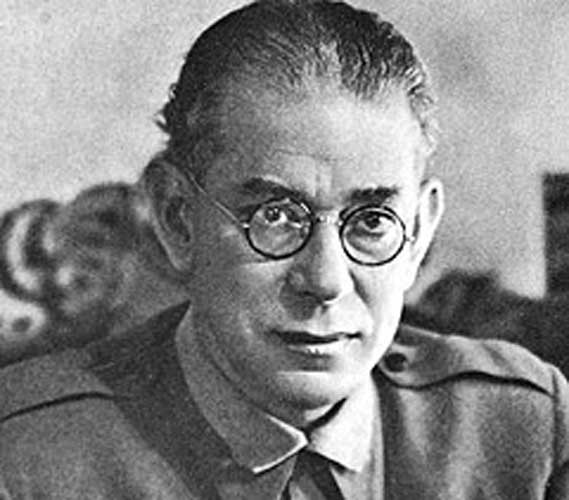 [Speaker Notes: povstalci v koncích, žádají o pomoc – něm a it – tzv. říjnový protokol – uznání Franca
- podpora Německa – admirál Canaris zprostředkovává – letecká legie Kondor
- Itálie – bere si jako otázku prestiže – 100 000 vojáků
Velká Británie – většina konzervativních kruhů spíš tíhne k povstalcům – zároveň tlačí na socialistickou vládu Leona Bluma, aby španělskou vládu nepodporovala
Fra, VB nóta o zákazu dodávek zbraní – odnesla to španělská republika, která měla již objednány a zaplaceny zbraně.

 – jediný potenciální Francův konkurent zahynul při pádu letadla =) gen. Franco]
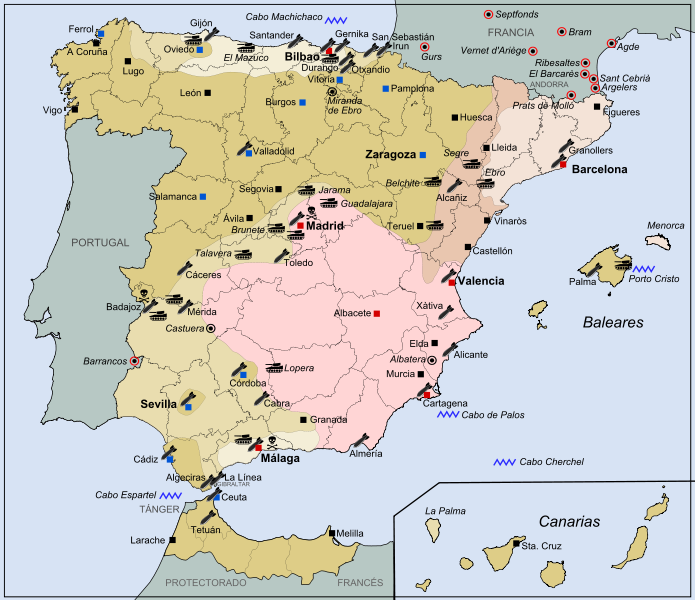 [Speaker Notes: Tmavě Khaki – území Sanjurjových povstalců 1936
Světle – Francovy zisky 1936-1937 
odstíny růžové – Francovy zisky 1937-1939


povstalci mají základny u portugalských hranic, tažení na Madrid, padá Toledo, Giralda střídá v čele vlády Caballero – snaha spojit jednotky do republikánské armády
říjen/listopad 1936 bitva o Madrid (vláda prchla do Valencie – a ztratila respekt), ale podařilo se ubránit.

Znatelná podpora Italů – nasazovali své muže i stroje přímo na Francovu podporu, Němci operovali spíše nezávisle

SSSR až do října nic, ale pak tlak představitelů kominterny - Thorez, Ulbricht, francouzští dobrovolníci.
- pomoc vede kominterna – vede Willy Münzenberg, nikoli rudá armáda, celkem asi 60 000 dobrovolníků
- zbraně chodily z Moskvy – tvrdě zaplacené – padl na to španělský zlatý poklad]
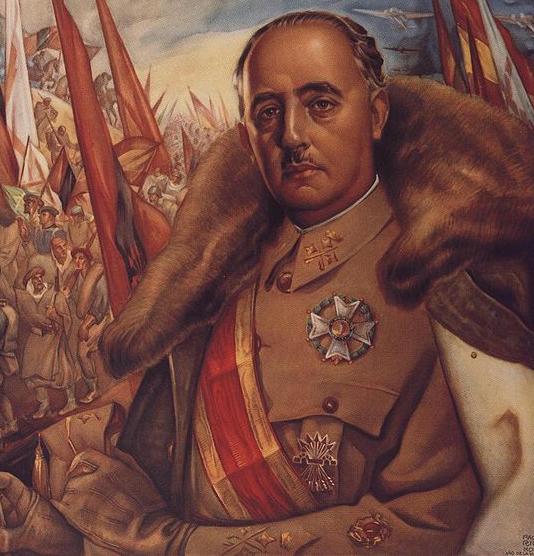 Francisco Franco Bahamonde
 (1892-1975)
[Speaker Notes: Jediný vítěz
- Válku protahoval až do 1939, aby získal lepší kontrolu nad povstáním 
1. Duben 1939 – konec války]
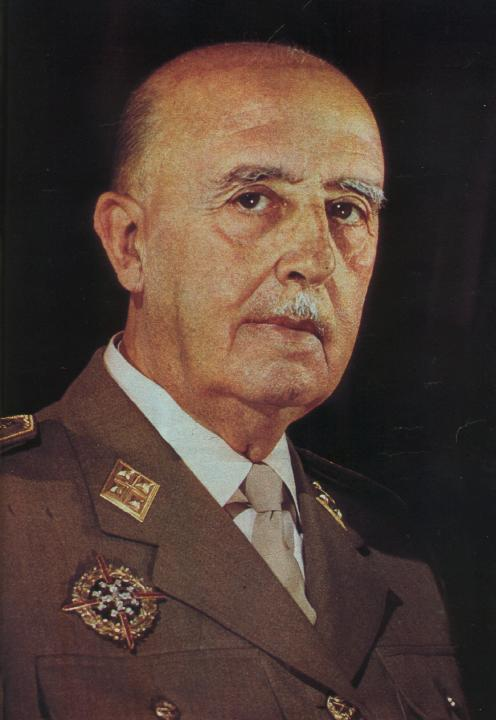 Francovo Španělskovítězové x poražení1945-1953 – v izolaci1953-1973 – spojencem USA (1959-1973 - desarollo)1973-1975 – ekonomická krize a Francova smrt
[Speaker Notes: Španělsko zavrženo celým světem (1945–1953)
Spojenci zabránili Španělsku ve vstupu do OSN (vždyť se přátelilo s Německem i Itálií). 
Celý svět viděl ve Španělsku pozůstatek evr. fašismu. 
Na iniciativu OSN staženi ze Šp. Velvyslanci (pouze Portugalsko a některé latinskoamerické země, např. Perónova Argentina, odmítly). 
Francova pozice díky tomu posílila  - židé a zednáři chtějí zlikvidovat katolické Španělsko.
španělská ekonomika v zoufalém stavu díky válce i Frankovým experimentům
přídělový systém na potraviny až do roku 1952.

Konec izolace (1953–1959)
Na vrcholu Studené války – USA hledá nové spojence – letecké základny, raketové baterie. 
Španělsko od samého počátku protikomunistické – najednou spojenectví nasandě. 
Hospodářský rozkvět (1959–1973) - 
Španělský zázrak (Desarrollo)  - stouply zisky, ekonomický ruch, průmyslová výroba, vzniká silná střední třída a bohatá městská centra. 
Španělsko přístupné zahraničnímu turismu. 
Pokračuje nacionální i politická usurpace menšin – levičáků a ostatních národů Španělska — Katalánců, Basků či Galicijců.

1973-1975 – v důsledku ropných krizí padá ekonomika]
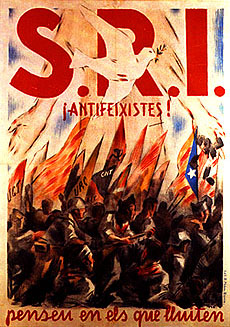 "Antifašisté! Myslete na ty, kdo bojují!" Mezinárodní rudá pomoc (S.R.I.) (komunisté)
"Dělníku! Rolníku! Jednotou k vítězství!" Jacinto Bofarull (CNT-FAI)
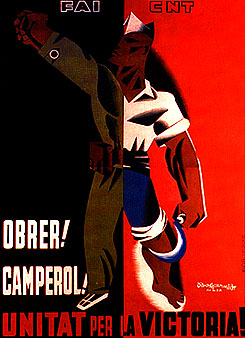 "Rolníci, země je vaše." (POUM)
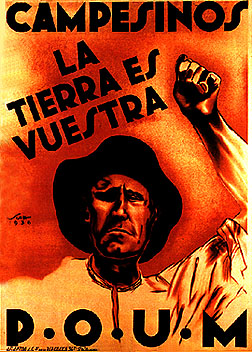 "Fašistické hordy se pokouší proniknout do naší země.
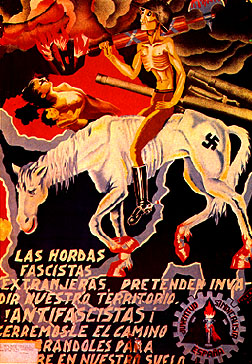 Všichni mladí společně pro Španělsko!"
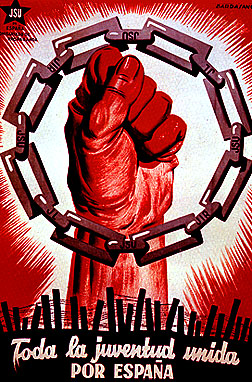 "Negramotnost zaslepuje ducha. Uč se, vojáku."
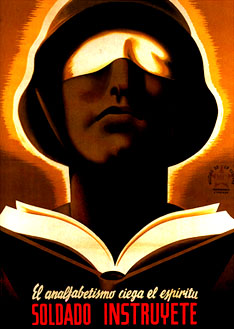